CERN STS IOTA CA
Paolo TedescoCERN - IT/OIS
35th EUGridPMA meeting, Berlin
09/2015
Background: WebFTS
Web based tool to transfer files between grid/cloud storages
Protocols: gsiftp, https, xrootd and srm
Cloud extensions: dropbox, CERNBox

Based on FTS3
Low-level data movement service
Moves LHC data across WLCG infrastructure
Allows participating sites to control usage of network resources
20PB per month (max: 2PB/day) transfer volume
CERN STS IOTA CA – 35th EUGridPMA meeting, Amsterdam
Importance of WebFTS
WebFTS provides
A service accessing the grid on users’ behalf
From a browser
With full VOMS credentials

WebFTS needs the user’s certificate and private key to access the grid
CERN STS IOTA CA – 35th EUGridPMA meeting, Amsterdam
Goal
Allow WLCG services to access the grid 
On behalf of the user
Without x509 certificate delegation

Solution: 
Users use EduGAIN credentials (no certificates)
Application gets proxy certificate for grid authentication
CERN STS IOTA CA – 35th EUGridPMA meeting, Amsterdam
[Speaker Notes: WebFTS is the first use case]
Current prototype
Current working prototype based on “internal” CA
Must move to accredited CA
WebFTS
CA
Get proxy certificate
EduGAIN credentials
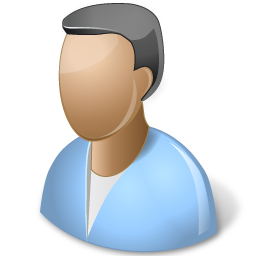 Grid
Storage
Element
Access grid with proxy
CERN STS IOTA CA – 35th EUGridPMA meeting, Amsterdam
IdP-dependent assurance
Problem: assurance level very IdP-dependent 
No consistent identity information

Solution: combine federated authentication with LHC VOMS data
VO membership linked to CERN HR database
Physical presence required for registration

Very high assurance level
CERN STS IOTA CA – 35th EUGridPMA meeting, Amsterdam
[Speaker Notes: Enrolling in the LHC VOMS service requires registration at CERN]
No unique identity
Problem: no guarantee that an identity is uniquely assigned to a single user

Solution: restrict access to IdPs providing a federation-wide unique identifier for each user
eduPersonPrincipalName
CERN STS IOTA CA – 35th EUGridPMA meeting, Amsterdam
eduPersonPrincipalName
EduGAIN IdP
CERN SSO
Proxy is requested for the user in the context of a VO
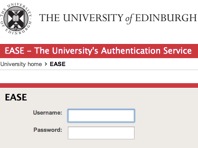 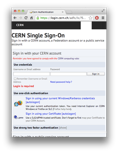 2: Auth
3: SAML
CERN LCG IOTA CA
4: get proxy for user in VO
Security Token Service for WebFTS
PKI Service
WebFTS
2: get proxy signing certificate
1: browser
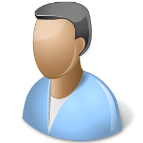 3: generate proxy
1: get user data
5: access Grid
STS service access restricted on service (WebFTS) and VO base (ATLAS)
LHC VOMS
Grid Storage Element
CERN LHC IOTA CA
CA Infrastructure consists of
PKI Service 
STS Services (one per client)
PKI Service:
Issues certificates only to STS
Issues CRLs
STS Service 
Issues certificates (proxies) to client applications
Enforces restrictions on VO membership
Enforces restriction on unique user ID
CERN LCG IOTA CA
Security Token Services
PKI Service
Security Token Services
CERN STS IOTA CA – 35th EUGridPMA meeting, Amsterdam
Certificate formats
Intermediate certificates
CN=Unique ID,O=Organization,O=Grid,O=STS
Valid 48 hours
Not reused (this could change in the future)
O=Grid,O=STS used to avoid any possible name clash
Proxy certificates
CN=Unique ID,O=Organization,O=VO,O=Grid,O=STS
Valid 48 hours
Contain VOMS extensions for user
CERN STS IOTA CA – 35th EUGridPMA meeting, Amsterdam
Current status
CP/CPS document available for review
Please send comments
PKI service under construction
Setup similar to other CERN authorities
STS service will only need re-configuration

Currently WebFTS is the only real use case, and ATLAS the only VO to be supported

 We need to build an "accredited" pilot to encourage adoption from other client applications and VOs
CERN STS IOTA CA – 35th EUGridPMA meeting, Amsterdam